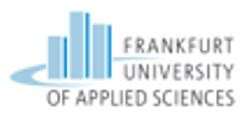 Literatur
Personalmanagement, Christiana Nicolai utb, 7. Auflage 

OrganisationManagement im öffentlichen Sektor, Gourmelon/Mroß/Seidel 
   rehm, 4. Auflage
1